Economic and Fiscal Considerations of Legalized Cannabis
Presentation to the Task Force on 
Marijuana Legalization and Regulation
29 September 2016
Nigel Wodrich
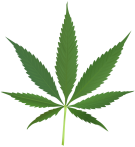 Introduction
The mandate of the PBO is to provide independent analysis to Parliament on the state of the nation’s finances, the Government’s estimates and trends in the Canadian economy; and, upon request from a committee or parliamentarian, to estimate the financial cost of any proposal for matters over which Parliament has jurisdiction.

PBO will provide parliamentarians with an overview of potential revenues that could arise from legalization, based on existing and projected market data, as well as the Government’s stated policy objectives. 



Overall Contribution:  To suggest orders of magnitude and provide a framework to ask and answer questions on the economic and fiscal aspects of cannabis legalization.
2 of 15
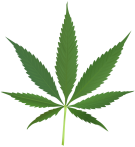 Questions
How much fiscal revenue can the federal government expect from cannabis taxation?
How much cannabis do Canadians consume?
How much do Canadians spend on cannabis?
3 of 15
[Speaker Notes: Discuss what is out-of-scope.]
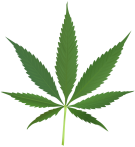 Reported Past-Year Cannabis Use: Mid-point Estimate, 2012
Source: Statistics Canada (2015) Canadian Community Health Survey – Mental Health (2012); PBO Calculations
4 of 15
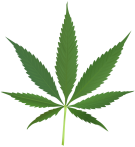 Consumption
Many Canadians use cannabis, frequently and infrequently



The vast majority of cannabis is consumed by frequent users



There is little statistically-significant variation in frequency of cannabis use across regions

Cannabis consumption among school-age Canadians, while higher than that of the general population, has been declining since at least 2008-2009
5 of 15
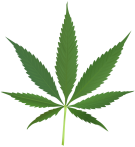 Consumption: Users and Volume
Source: Statistics Canada (2015) Canadian Community Health Survey – Mental Health (2012); Statistics Canada; Caulkins (2013); PBO Calculations
6 of 15
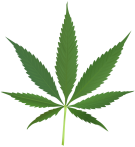 Price: Illicit Market
There is a lack of research into illicit market prices and behaviour, and multiple ways of arriving at a national average.

There is considerable variance in illicit cannabis prices across regions of the country

British Columbia, Quebec, and New Brunswick are below the national average
The Prairie provinces, Newfoundland, and the North are above the national average

There are also considerable discounts associated with purchasing larger quantities of illicit cannabis

Single ounce purchases are, on average, 40% less expensive per gram than single gram purchases
7 of 15
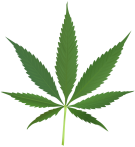 Illicit Cannabis: 
Average Price by Region, 2015-16
Source: Price of Weed (2015, 2016); PBO Calculations
8 of 15
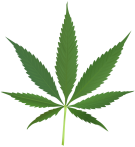 Illicit Cannabis: Average Price by Purchase Quantity, 2015-16
Source: Price of Weed (2015, 2016); PBO Calculations
9 of 15
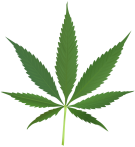 Price: Legal Market
The pre-tax legal retail price can be broken down into three components:

(All-in) Cost of Goods Sold
Producer Margin
Retailer Margin

In addition to these components, several factors may influence legal pre-tax prices:

Regulatory Burden
Supply Shortages
Industry Competition
Distribution model
Black Market Prices

As the legal market matures, pre-tax prices will have pressure to:

Decrease, as the Cost of Goods Sold decreases
Increase or decrease, as consumer tastes and product offerings evolve
10 of 15
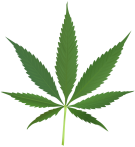 Legal Cannabis: Pre-tax Price Projection
Source: PBO Calculations, in consultation with several Licensed Producers and their financial statements
11 of 15
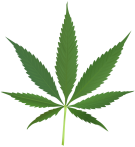 Fiscal Implications
Even before applying excise tax (only sales tax), legal cannabis prices in 2018 will be comparable to illicit market prices in 2015-16
In addition, legalization may lead to lower prices in the illicit market in 2018

The government has little fiscal space if it is to meet its goal of reducing the role of the illicit market
The legalization experience in Colorado and Washington show the importance of having a competitive legal cannabis price 

Fiscal policy will involve trade-offs between reducing the role of the illicit market and discouraging consumption

Overall, fiscal revenues will be modest at the outset of legalization
Notwithstanding unprecedented enforcement on the illicit market and a big shift to the legal market

As the legal market matures, fiscal revenues will likely grow
More fiscal room as production costs decrease
Higher revenues with the higher participation in the legal market
12 of 15
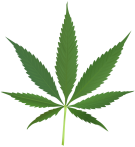 Illegal and After-tax Legal Cannabis Prices
Source: PBO Calculations
13 of 15
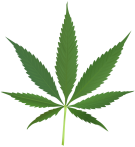 Market Share, Colorado 2014
Source: PBO Calculations; Colorado Department of Revenue (2015); Light et al. (2014)
14 of 15
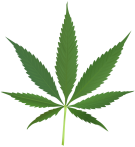 Concluding Considerations
Paucity of economic and fiscal economic data, and what does exist is often either dated or not specific to Canada.

Policy-makers will need more, better, Canada-specific data

Consumption, prices, and fiscal revenues will be impacted by yet-to-be-made legislative and regulatory choices
Legal age of purchase
Public health education
Regulatory burden on industry
Distribution model, industrial model
Future of medical marijuana (ACMPR)
Level of taxation on recreational marijuana
Enforcement of Illicit Market
Non-resident purchase and export

There are also factors with unknown impacts on market projections, especially those due to legalization:  
Change in use frequency
New marijuana products (vaporizers, lotions, edibles, salves, shatter, etc.)
Black market response to legalization
Substitution or complementary effects between marijuana and other demerit goods
U.S. response to Canadian legalization (trade)
15 of 15